ภาพรวมดัชนีอุตสาหกรรมไทย
ประจำเดือนกรกฎาคม 2562
http://indexes.oie.go.th
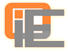 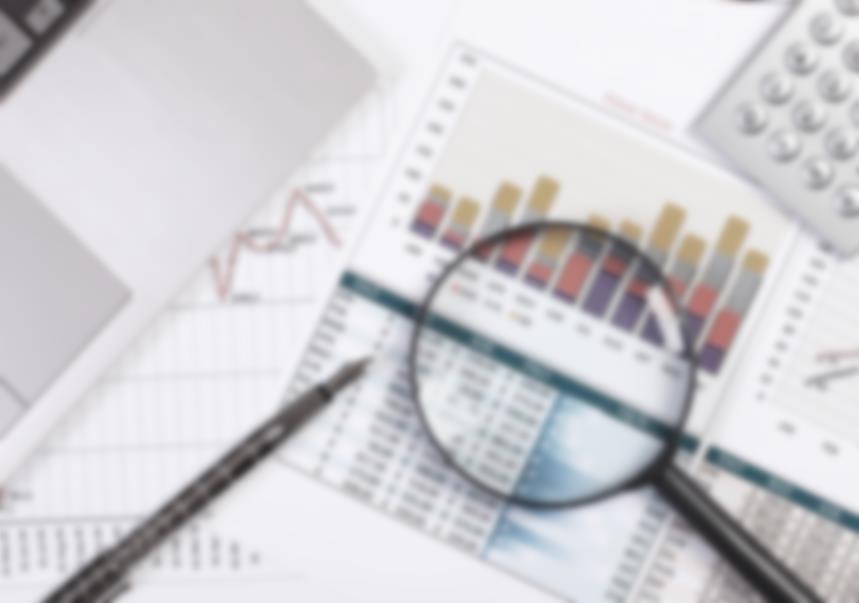 ภาพรวมดัชนีอุตสาหกรรมเดือนกรกฎาคม 2562
INDEX
MoM (%)
YoY (%)
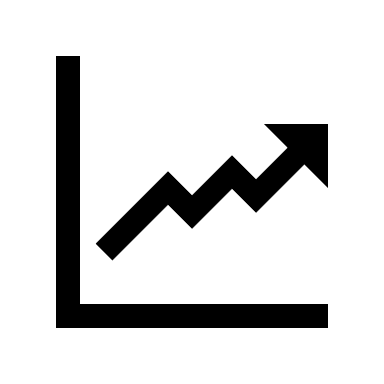 ดัชนีผลผลิต (มูลค่าเพิ่ม)
ดัชนีแรงงานอุตสาหกรรม
101.38
100.07
+0.37
-1.74
-3.23
-0.70
97.99
ดัชนีผลผลิต (มูลค่าผลผลิต)
ดัชนีผลิตภาพแรงงานอุตสาหกรรม
100.28
-1.52
-0.51
-2.62
-3.05
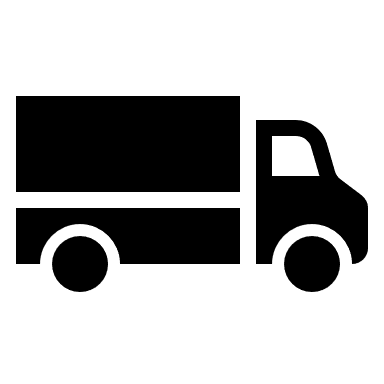 102.17
-2.16
-1.14
ดัชนีการส่งสินค้า
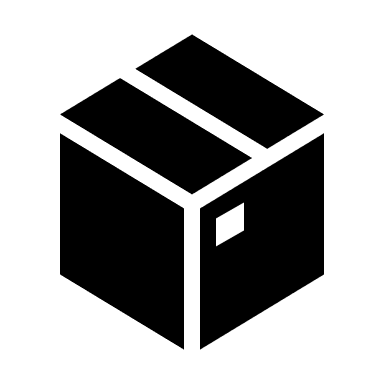 131.42
+1.46
+4.65
ดัชนีสินค้าสำเร็จรูปคงคลัง
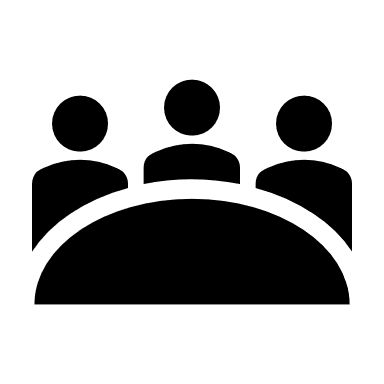 129.54
-13.31
+4.70
ดัชนีอัตราส่วนสินค้าสำเร็จรูปคงคลัง
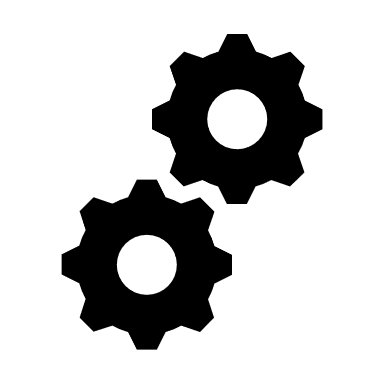 65.68
อัตราการใช้กำลังการผลิต
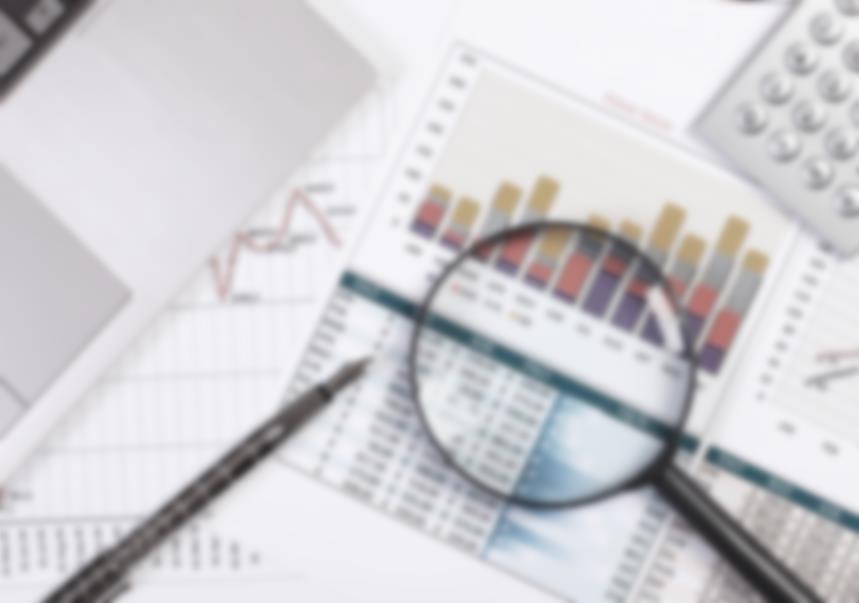 ภาพรวมดัชนีอุตสาหกรรมเดือนกรกฎาคม 2562
INDEX
%
เดือนกรกฎาคม ดัชนีผลผลิต ลดลง จากช่วงเดียวกันของปีก่อน (YoY) -3.23% โดยมีปัจจัย ดังนี้ 
กลุ่มอุตสาหกรรมที่เน้นตลาดส่งออก ลดลง 4.90% จากสินค้ายางพารา ชิ้นส่วนอิเล็กทรอนิกส์ และผลไม้แปรรูป
กลุ่มอุตสาหกรรมที่เน้นตลาดภายในประเทศ ลดลง 1.56% จากสินค้าน้ำมันเชื้อเพลิง โลหะพื้นฐาน และปุ๋ยเคมี
กลุ่มอุตสาหกรรมที่มีทั้งตลาดส่งออกและตลาดภายในประเทศ ลดลง 4.79% จากสินค้ารถยนต์ สิ่งทอ น้ำตาล 
						              และรถจักรยานยนต์
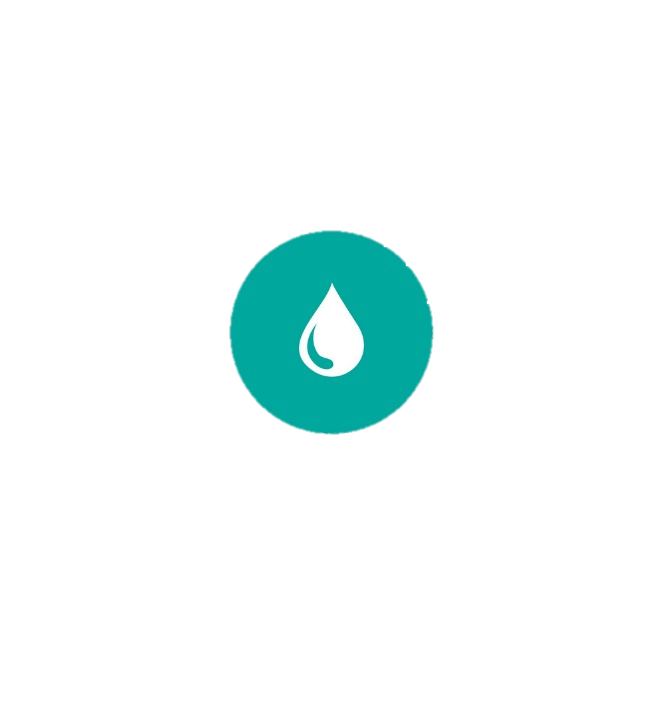 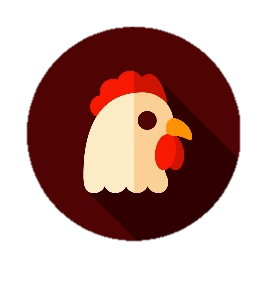 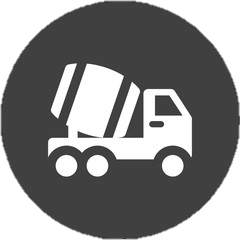 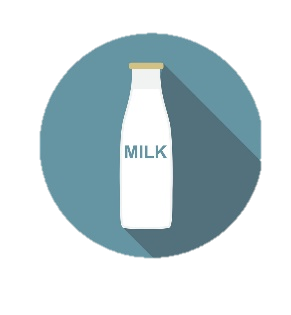 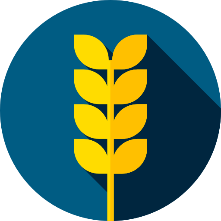 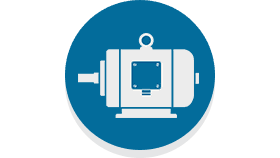 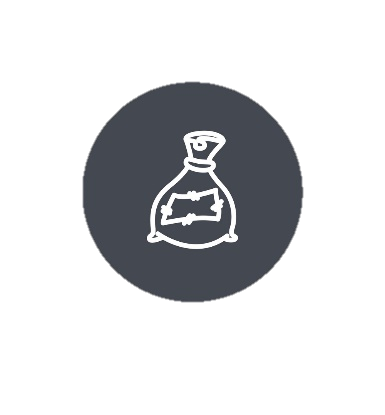 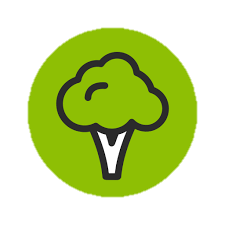 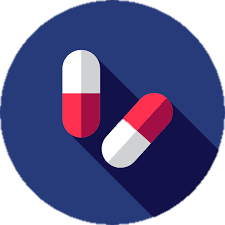 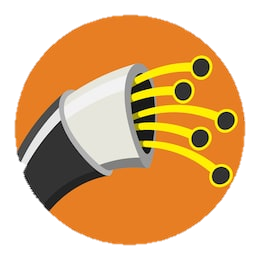 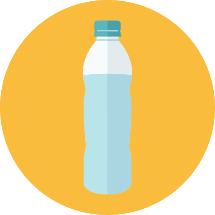 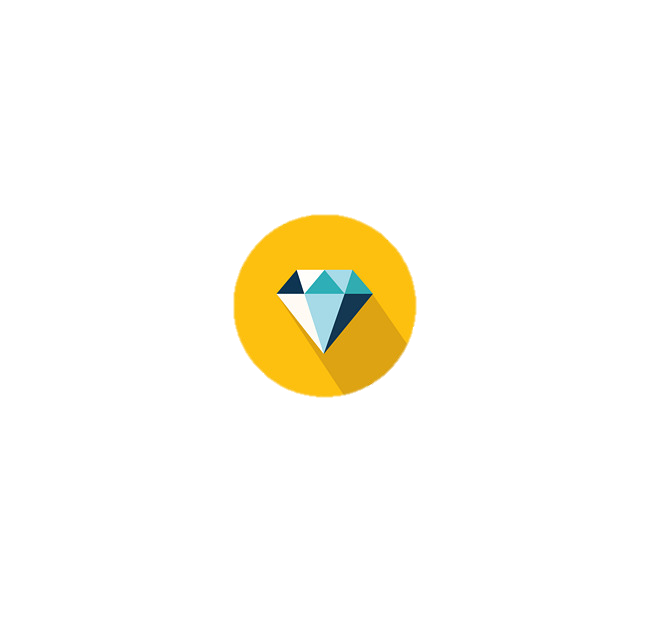 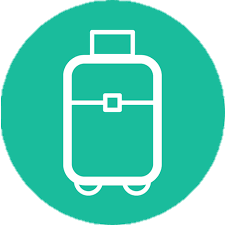 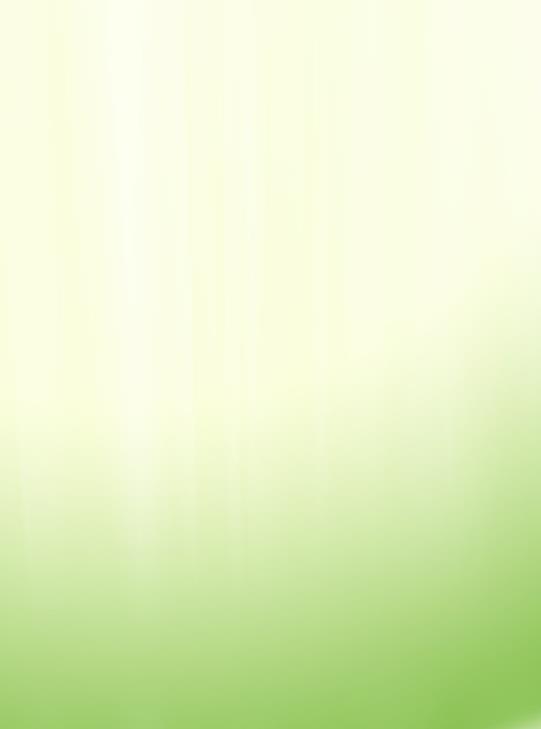 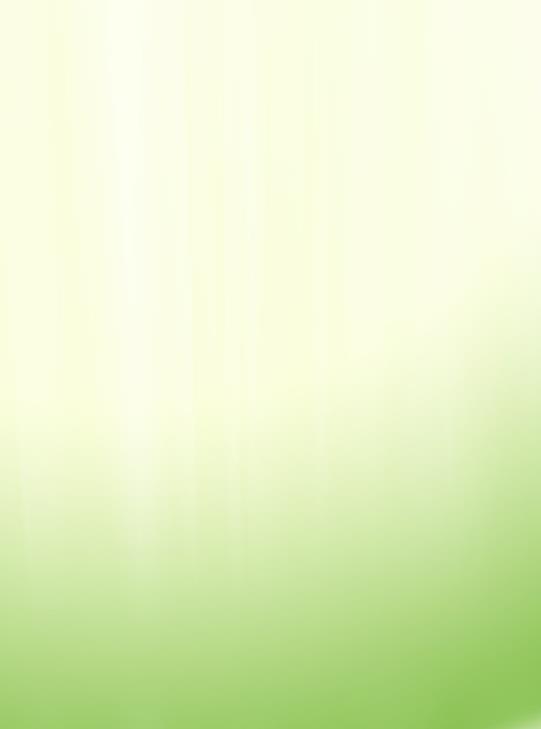 (YOY)
5
การผลิตผลิตภัณฑ์ที่ได้จากการกลั่นปิโตรเลียม
การผลิตน้ำมันปาล์ม
การผลิตผลิตภัณฑ์ยางอื่นๆ
การผลิตเหล็กและเหล็กกล้าขั้นมูลฐาน
การผลิตเฟอร์นิเจอร์
การผลิตชิ้นส่วนและแผ่นวงจรอิเล็กทรอนิกส์
การผลิตยานยนต์
การต้ม การกลั่น และผสมสุรา
การผลิตเครื่องดื่มที่ไม่มีแอลกอฮอล์
ดัชนีผลผลิต  -7.99%
ข้อมูลโดย กองสารสนเทศและดัชนีเศรษฐกิจอุตสาหกรรม สำนักงานเศรษฐกิจอุตสาหกรรม
ดัชนีผลผลิต  -15.18%
ดัชนีผลผลิต  +25.72%
ดัชนีผลผลิต  -15.20%
ดัชนีผลผลิต  -11.33%
ดัชนีผลผลิต  +15.66%
ดัชนีผลผลิต  -6.37%
ดัชนีผลผลิต  +72.01%
ดัชนีผลผลิต  +9.28%
ดัชนีผลผลิต  +17.97%
อุตสาหกรรม
ดัชนีการส่งสินค้า  -2.02%
ดัชนีการส่งสินค้า  -16.09%
ดัชนีการส่งสินค้า  +8.72%
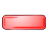 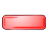 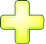 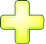 ดัชนีการส่งสินค้า  -7.64%
ดัชนีการส่งสินค้า  -4.75%
ดัชนีการส่งสินค้า  -3.93%
ดัชนีการส่งสินค้า  +34.49%
ดัชนีการส่งสินค้า  -13.46%
ดัชนีการส่งสินค้า  +7.41%
ดัชนีการส่งสินค้า  +30.46%
ดัชนีสินค้าสำเร็จรูปคงคลัง  -12.06%
ดัชนีสินค้าสำเร็จรูปคงคลัง  -6.27%
ที่ส่งผลกระทบด้าน บวก และ ลบ ต่อดัชนีผลผลิตอุตสาหกรรม
ดัชนีสินค้าสำเร็จรูปคงคลัง  +12.76%
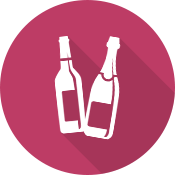 ดัชนีสินค้าสำเร็จรูปคงคลัง  +3.31%
ดัชนีสินค้าสำเร็จรูปคงคลัง +0.51%
ดัชนีสินค้าสำเร็จรูปคงคลัง  -1.60%
ดัชนีสินค้าสำเร็จรูปคงคลัง  +23.05%
ดัชนีสินค้าสำเร็จรูปคงคลัง  +42.21%
ดัชนีสินค้าสำเร็จรูปคงคลัง  +16.63%
ดัชนีสินค้าสำเร็จรูปคงคลัง -0.29%
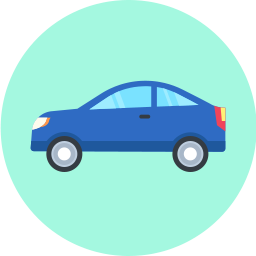 1st
1st
ประจำเดือนกรกฎาคม 2562
การผลิตเครื่องจักรอื่นๆ ที่ใช้งานทั่วไป
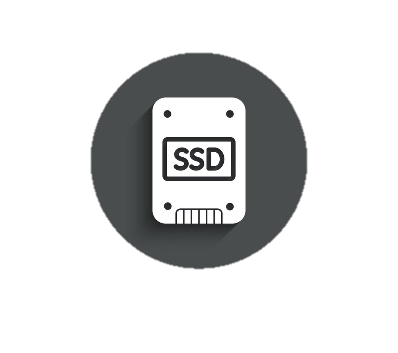 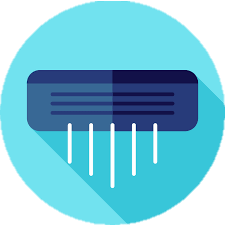 2nd
2nd
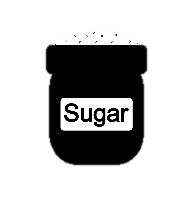 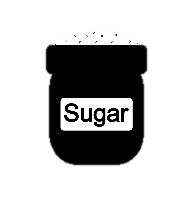 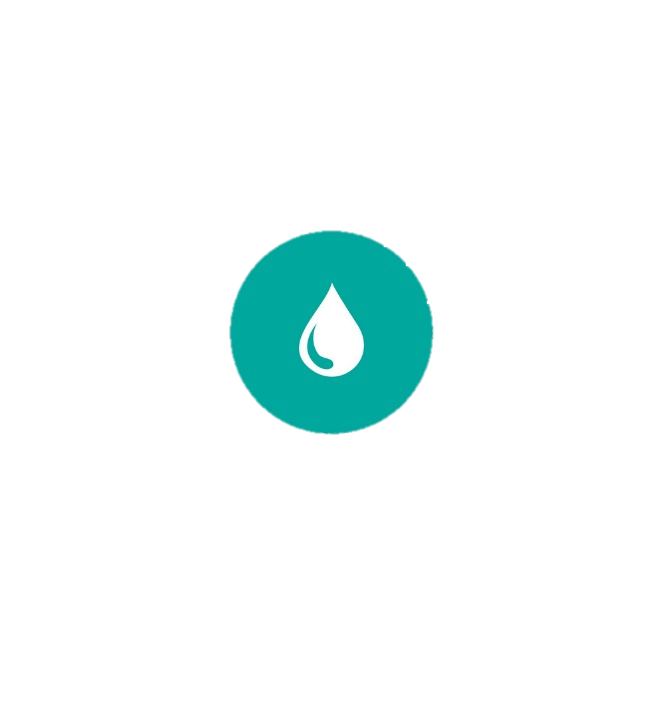 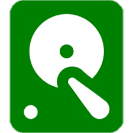 3rd
3rd
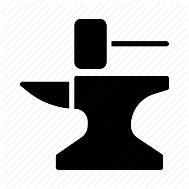 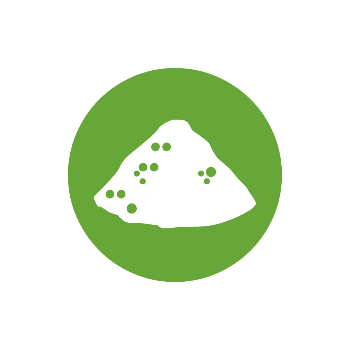 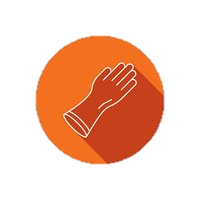 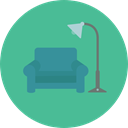 4th
4th
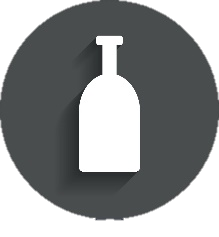 5th
5th
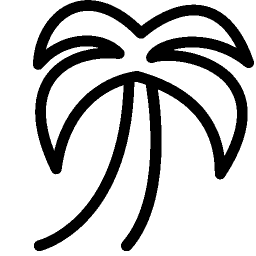 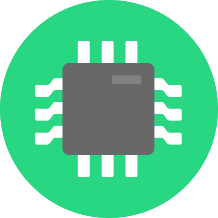 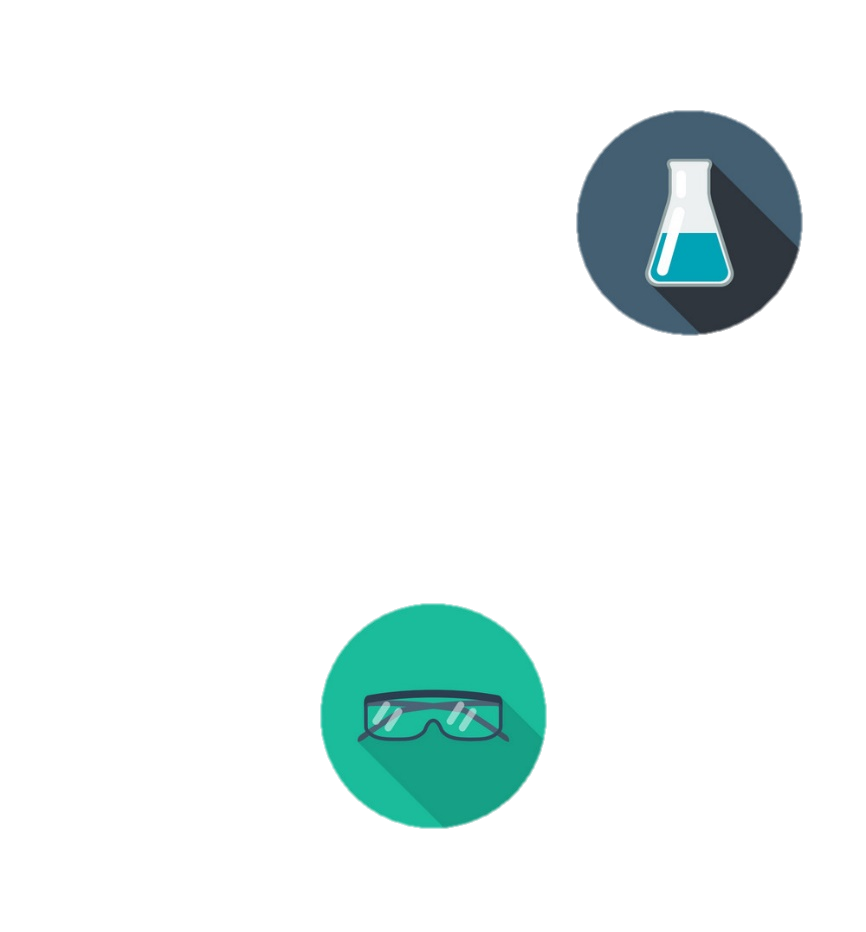 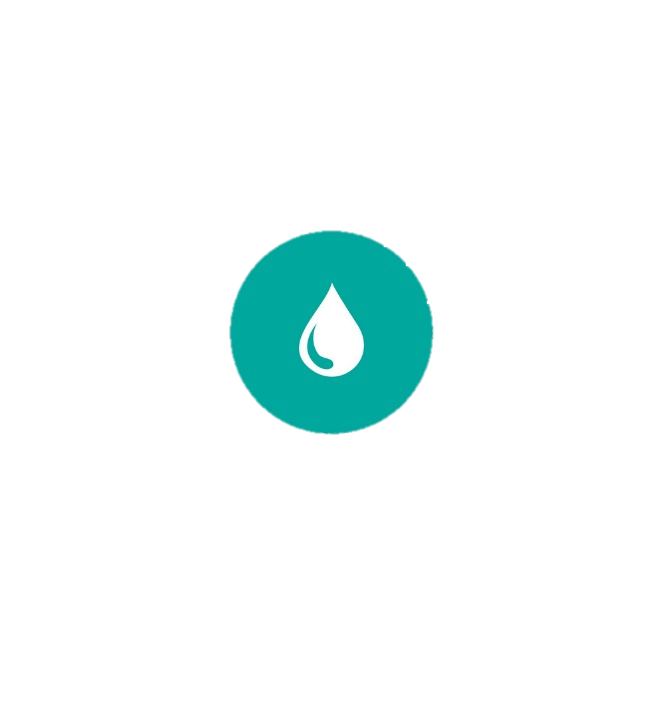 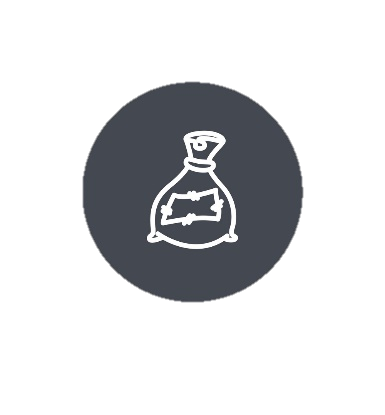 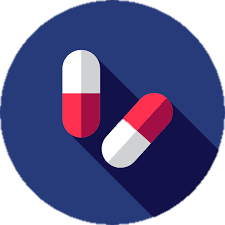 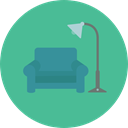 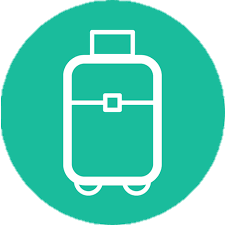 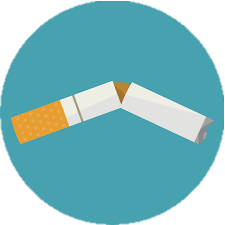 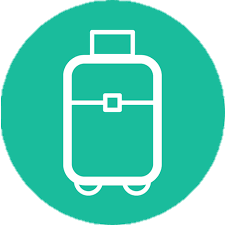 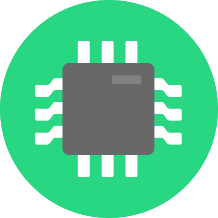 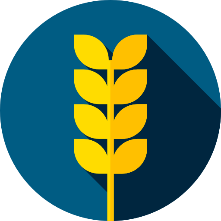 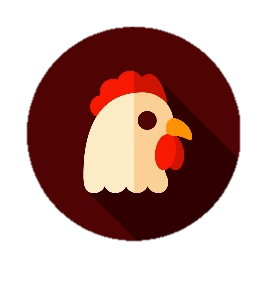 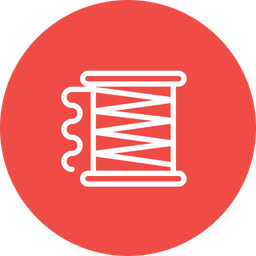 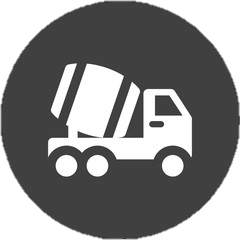 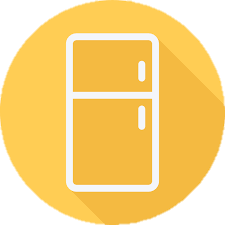 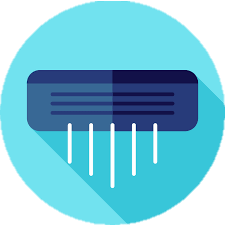 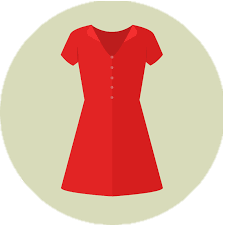 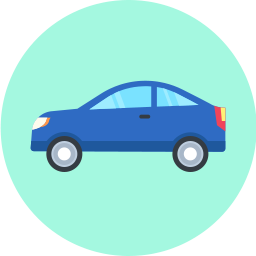 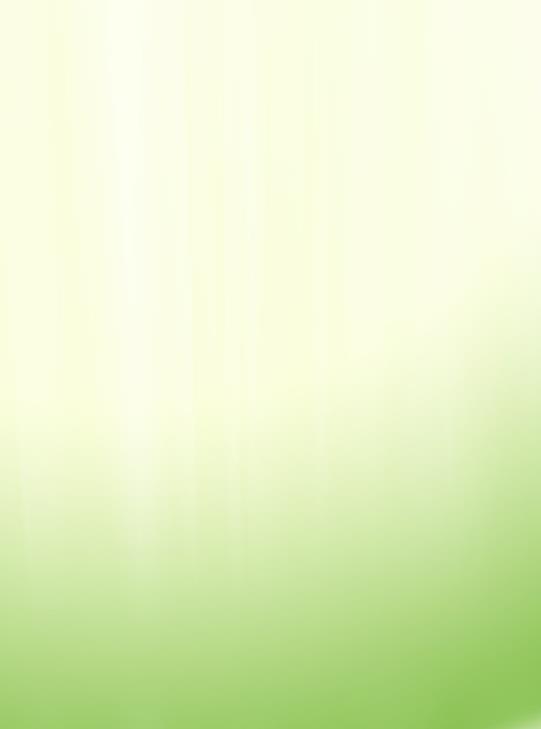 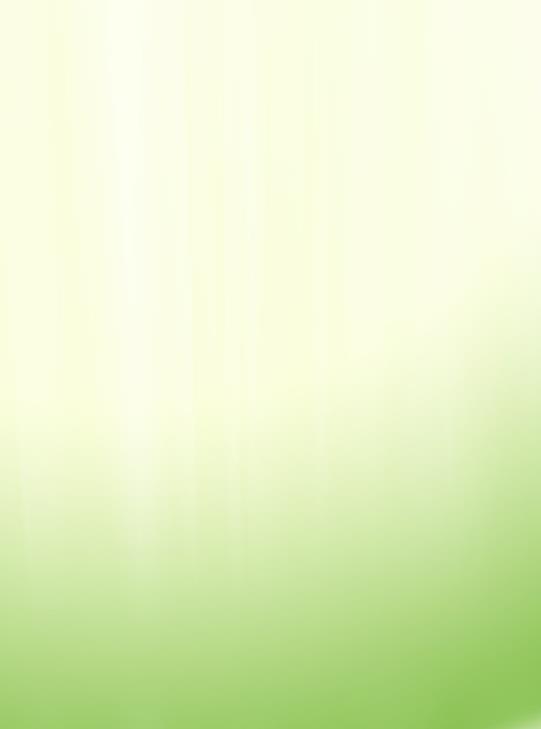 (MOM)
การผลิตเครื่องจักรอื่นๆ ที่ใช้งานทั่วไป
5
การผลิตผลิตภัณฑ์ที่ได้จากการกลั่นปิโตรเลียม
การผลิตเครื่องประดับเพชรพลอยแท้
การผลิตพลาสติกและยางสังเคราะห์ขั้นต้น
การผลิตปุ๋ยเคมีและสารประกอบไนโตรเจน
การผลิตเหล็กและเหล็กกล้าขั้นมูลฐาน
การผลิตผลิตภัณฑ์ยางอื่นๆ
การผลิตสตาร์ช และผลิตภัณฑ์จากสตาร์ช
การแปรรูปและการถนอมผลไม้และผัก
การผลิตคอมพิวเตอร์และอุปกรณ์ต่อพ่วง
ดัชนีผลผลิต  -22.34%
ดัชนีผลผลิต  +8.36%
ดัชนีผลผลิต  +1.66%
ดัชนีผลผลิต  -47.06%
ดัชนีผลผลิต  -7.39%
ดัชนีผลผลิต  +54.08%
ดัชนีผลผลิต  -7.17%
ดัชนีผลผลิต  +15.86%
ดัชนีผลผลิต  -17.73%
ดัชนีผลผลิต  +33.78%
อุตสาหกรรม
ดัชนีการส่งสินค้า  -24.37%
ดัชนีการส่งสินค้า  +5.89%
ดัชนีการส่งสินค้า  +3.96%
ดัชนีการส่งสินค้า  +50.47%
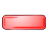 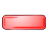 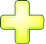 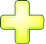 ดัชนีการส่งสินค้า  -7.19%
ดัชนีการส่งสินค้า  +4.40%
ดัชนีการส่งสินค้า  --0.59%
ดัชนีการส่งสินค้า  -35.73%
ดัชนีการส่งสินค้า  +2.94%
ดัชนีการส่งสินค้า  +0.93%
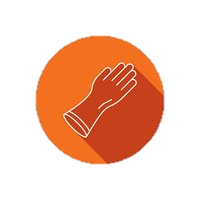 ดัชนีสินค้าสำเร็จรูปคงคลัง  +0.13%
ดัชนีสินค้าสำเร็จรูปคงคลัง  -3.78%
ที่ส่งผลกระทบด้าน บวก และ ลบ ต่อดัชนีผลผลิตอุตสาหกรรม
ดัชนีสินค้าสำเร็จรูปคงคลัง  -9.57%
ดัชนีสินค้าสำเร็จรูปคงคลัง -1.18%
ดัชนีสินค้าสำเร็จรูปคงคลัง  -7.79%
ดัชนีสินค้าสำเร็จรูปคงคลัง  +9.58%
ดัชนีสินค้าสำเร็จรูปคงคลัง  +4.10%
ดัชนีสินค้าสำเร็จรูปคงคลัง  -25.88%
ดัชนีสินค้าสำเร็จรูปคงคลัง  -5.50%
ดัชนีสินค้าสำเร็จรูปคงคลัง +20.73%
1st
1st
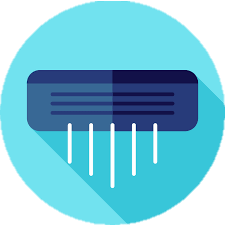 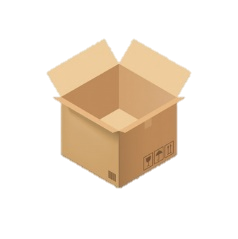 ประจำเดือนกรกฎาคม 2562
ข้อมูลโดย กองสารสนเทศและดัชนีเศรษฐกิจอุตสาหกรรม สำนักงานเศรษฐกิจอุตสาหกรรม
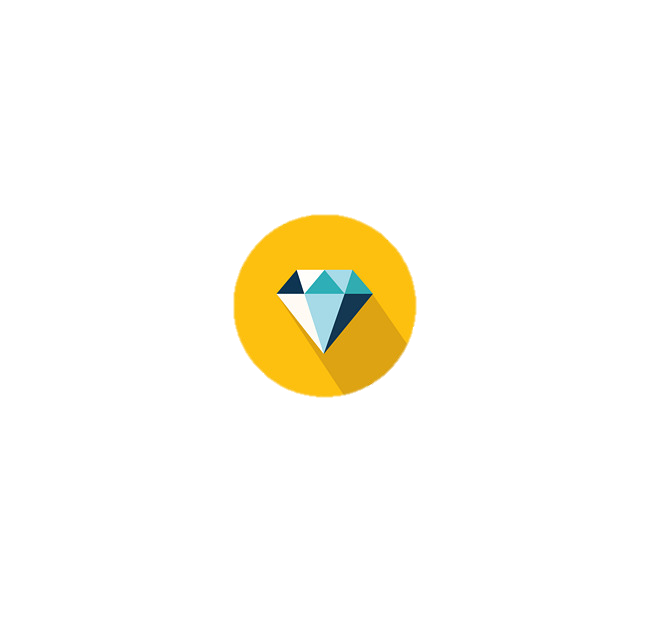 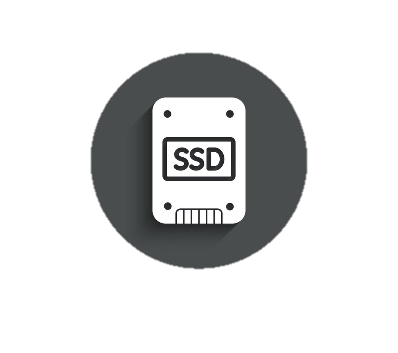 2nd
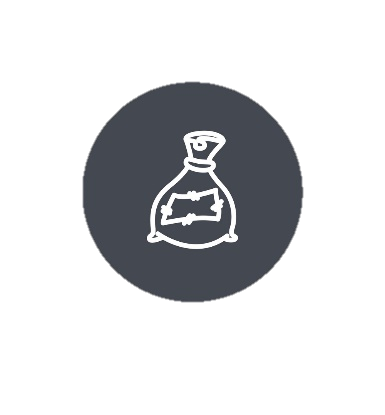 2nd
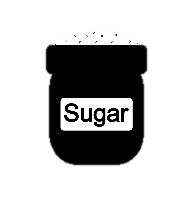 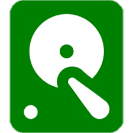 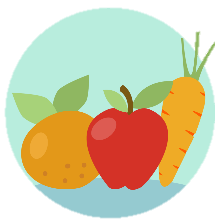 3rd
3rd
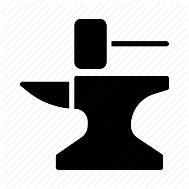 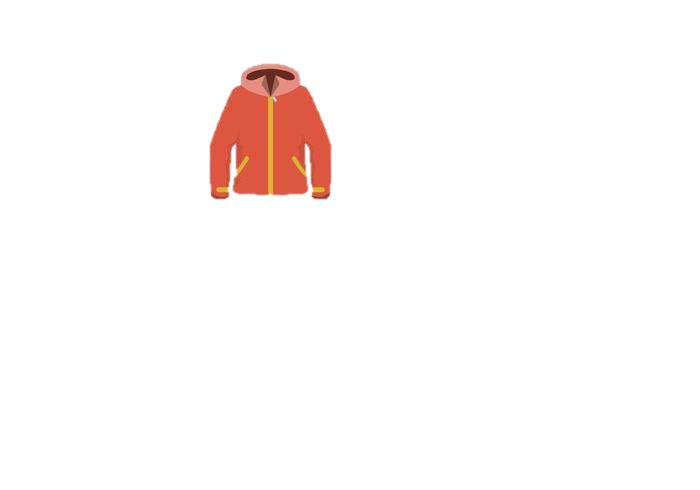 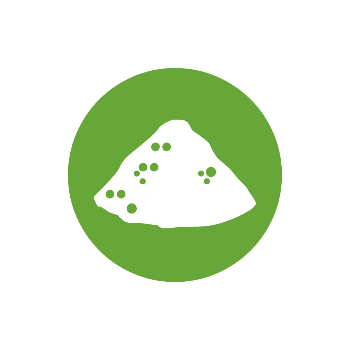 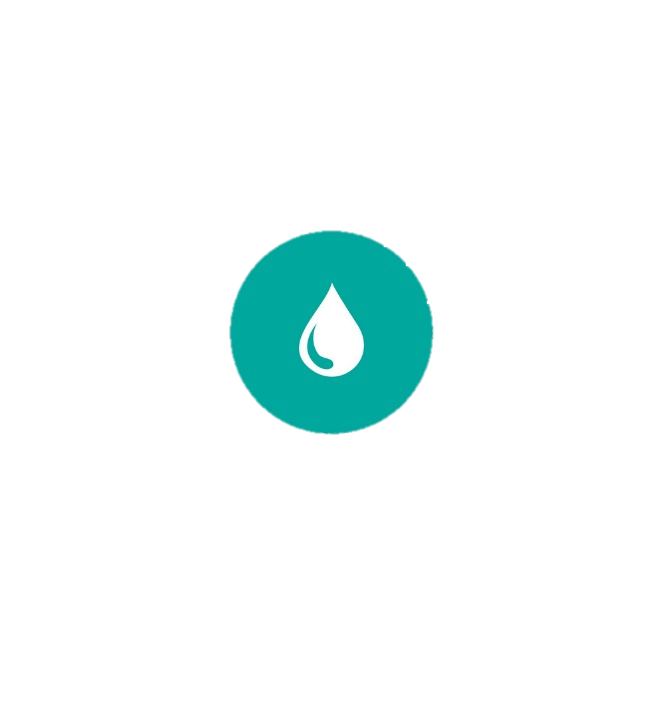 4th
4th
5th
5th
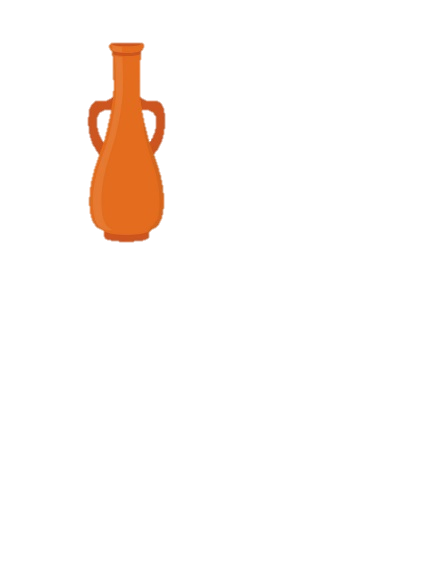 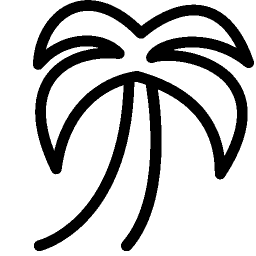 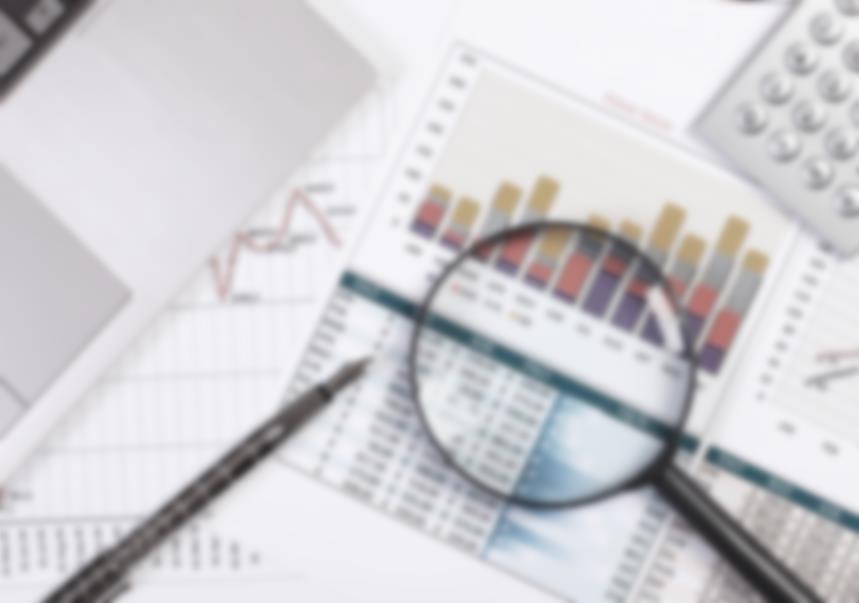 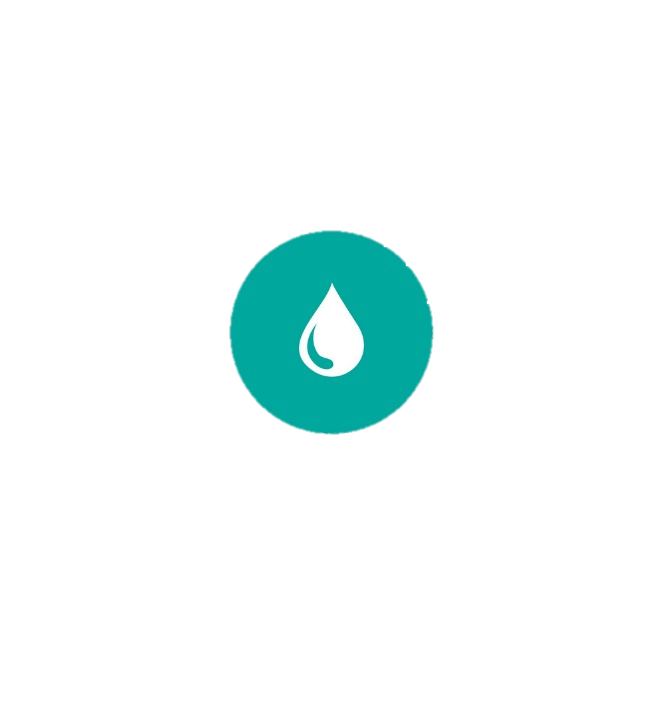 TSIC : 1920 การผลิตผลิตภัณฑ์ที่ได้จากการกลั่นปิโตรเลียม
INDEX
%
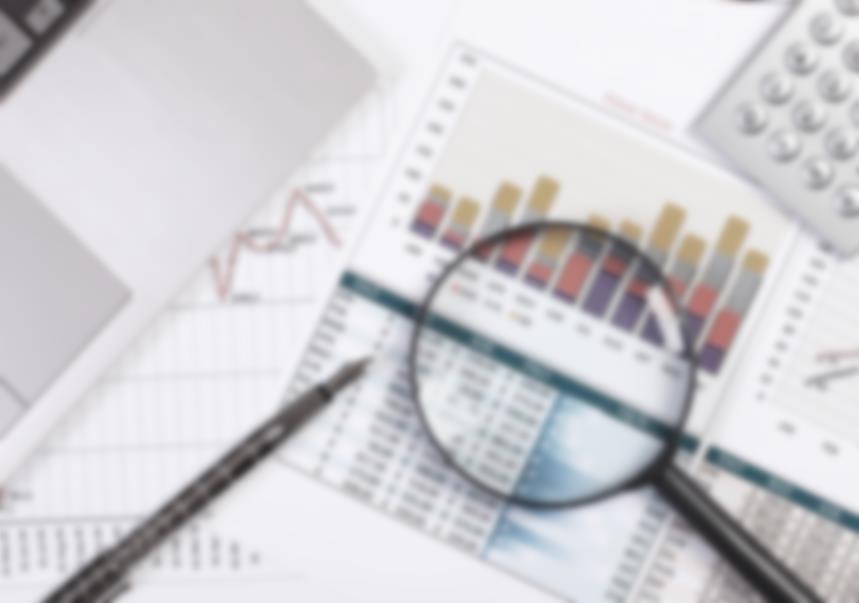 TSIC : 2410 การผลิตเหล็กและเหล็กกล้าขั้นมูลฐาน
INDEX
%
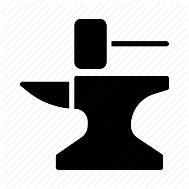 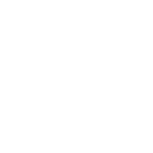 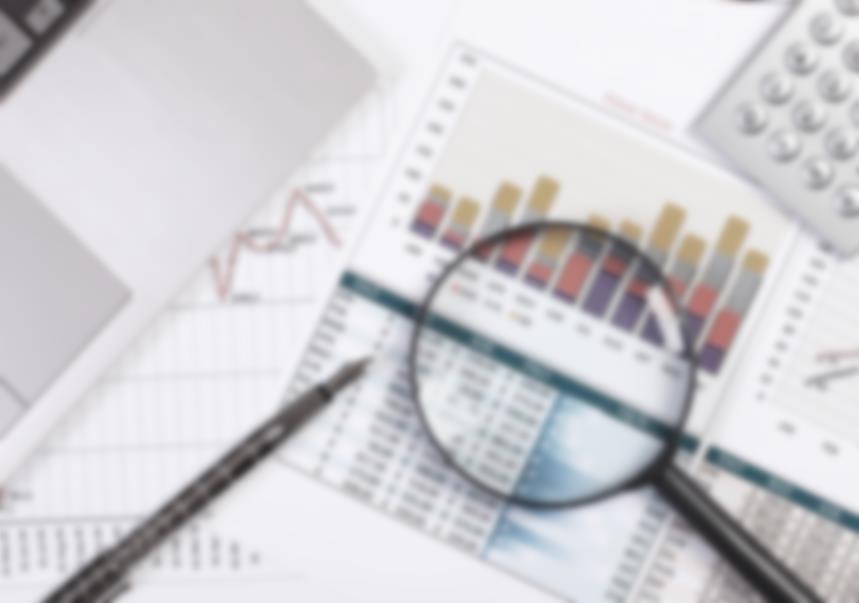 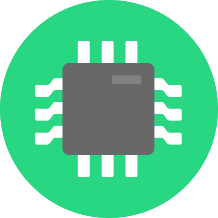 TSIC : 2610 การผลิตอุปกรณ์อิเล็กทรอนิกส์และแผ่นวงจร
INDEX
%
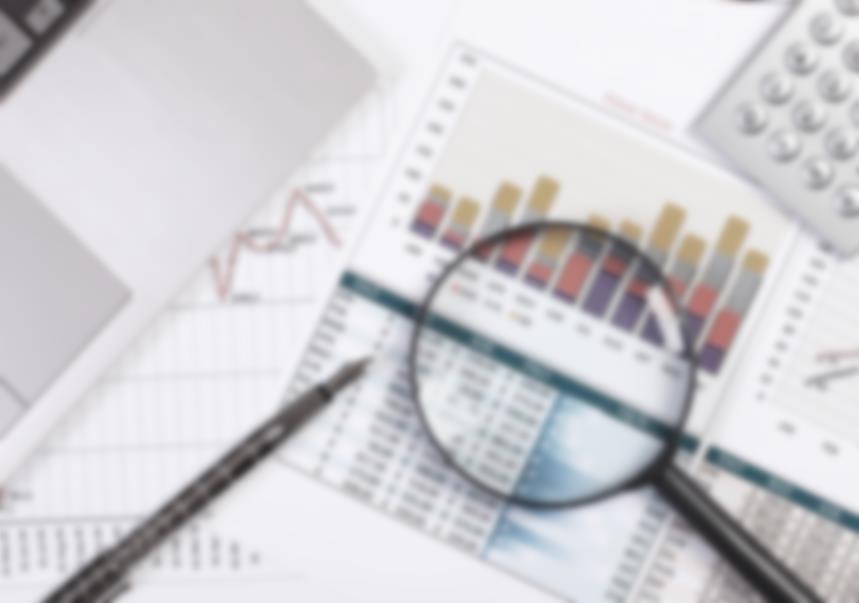 ISIC : 2620 การผลิตคอมพิวเตอร์และอุปกรณ์ต่อพ่วง
INDEX
%
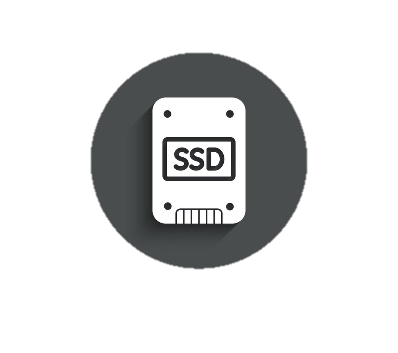 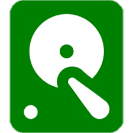 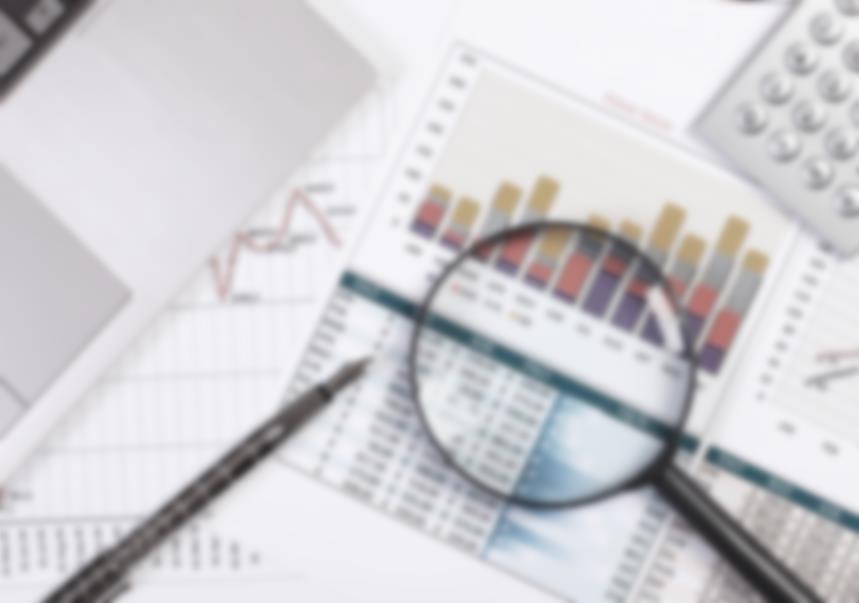 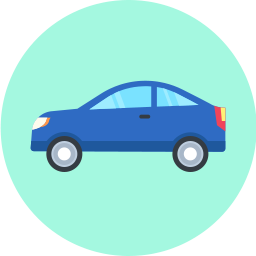 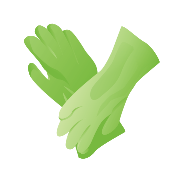 TSIC : 2910 การผลิตยานยนต์
INDEX
%
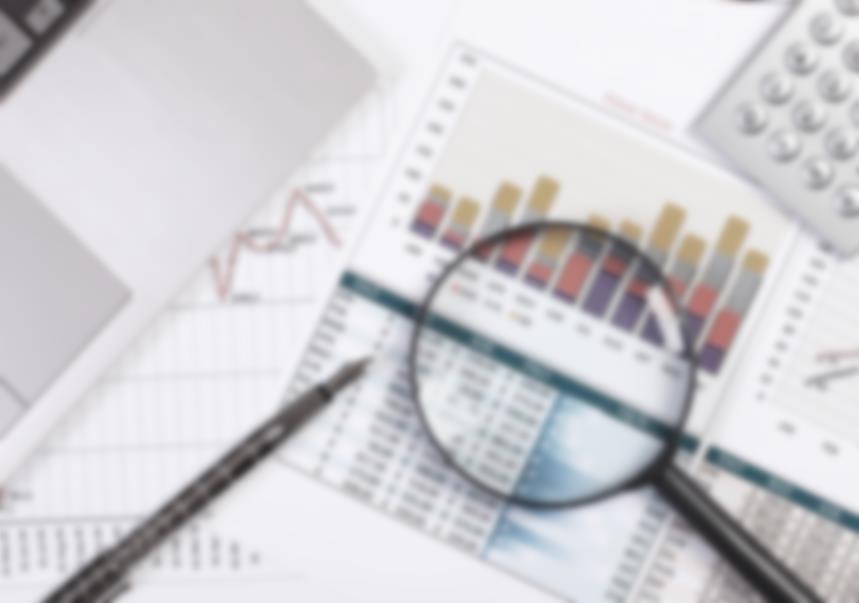 อัตราการเปลี่ยนแปลงของดัชนีผลผลิตอุตสาหกรรม ไทย เทียบ ประเทศสำคัญ (%YoY)
INDEX
ที่มา : CEIC
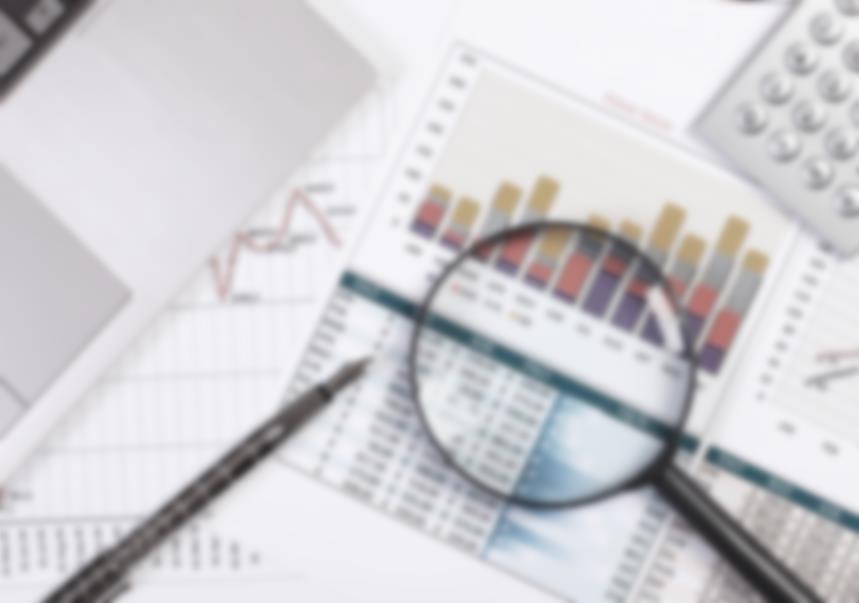 อัตราการเปลี่ยนแปลงของดัชนีผลผลิตอุตสาหกรรม ไทย เทียบ เอเชีย (%YoY)
INDEX
ที่มา : CEIC
ร่วมเพิ่มประสิทธิภาพและความแม่นยำให้กับ
ข้อมูลอุตสาหกรรมไทย!!
สำนักงานเศรษฐกิจอุตสาหกรรม กระทรวงอุตสาหกรรม ขอเรียนเชิญผู้ประกอบการอุตสาหกรรมไทยทุกท่าน
ร่วมเป็นส่วนหนึ่งในการสร้างสรรค์ข้อมูลที่มีประโยชน์ต่อประเทศ
ง่ายๆ ด้วยตนเอง
- สอบถามเพิ่มเติมเกี่ยวกับดัชนีอุตสาหกรรม -
ส่วนดัชนีอุตสาหกรรมและการวิเคราะห์ woranat@oie.go.th 
/02-202-4359/คุณวรนาถ ด่านผดุงทรัพย์
patcharawadee@oie.go.th
/02-202-4350/คุณพัชราวดี คำรอด
ส่วนข้อมูลและสถิติอุตสาหกรรม
 sakchai@oie.go.th 
/02-202-4348/คุณศักดิ์ชัย สินโสมนัส  sambat007@oie.go.th 
/02-202-4354/คุณสมาน เฉินยืนยง  vannaporn@oie.go.th 
/02-202-4348/คุณวรรณพร บุณยรัตพันธุ์
suwanna@oie.go.th 
/02-202-4360/คุณสุวรรณา สุภกิตพาณิชกุล
โดยการตอบแบบสำรวจข้อมูลผ่านช่องทาง Online
https://indexes.oie.go.th:8002/login.aspx
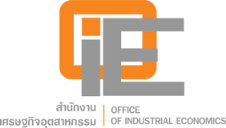 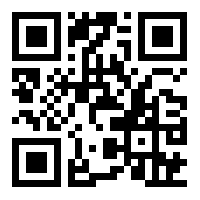 **ข้อมูลที่ท่านกรุณาตอบจะใช้ในการคำนวณดัชนีอุตสาหกรรมและสถิติอุตสาหกรรม ของสำนักงานเศรษฐกิจอุตสาหกรรม ซึ่งจะทำการเก็บเป็น ความลับ**
สำนักงานเศรษฐกิจอุตสาหกรรม
กองสารสนเทศและดัชนีเศรษฐกิจ
อุตสาหกรรม 
75/6 ถนนพระราม 6 เขตราชเทวี 
กรุงเทพฯ 10400
http://indexes.oie.go.th